Знак једнакости
Математика
1.разред
Знак = ( једнако )
Научили смо како се пише и када се употребљава знак +
Знак =
Означава једнакост
Пише се после сабирања бројева.
Пише се и после других рачунских радњи.
Знак = ( једнако )
Имамо 3 колача.
Мама додаје још 2.
Укупно је сада 5 колача!
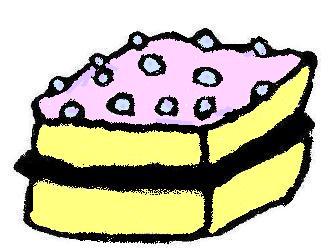 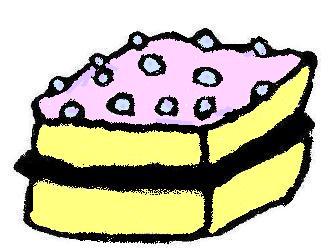 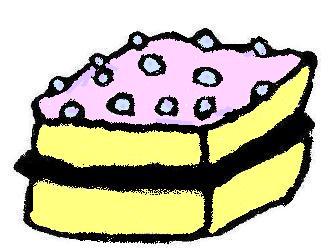 Записујемо :  
  3 + 2 =5
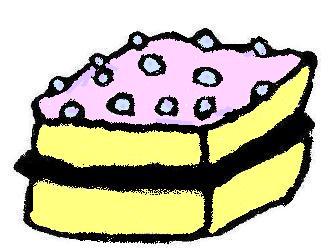 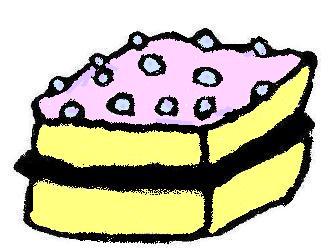 Читамо:
   Три плус два једнако је 5
Знак = ( једнако )
Прошао  је 1 камион.
Затим још 2.
Колико је укупно камиона прошло?
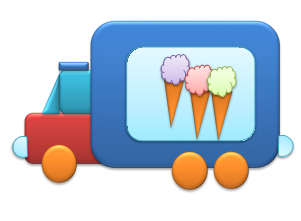 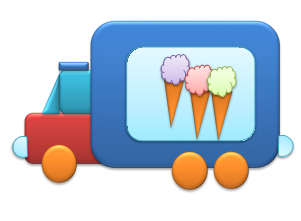 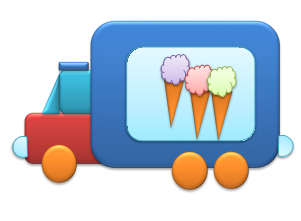 Записујемо :  
  1 + 2 =3
Читамо:
   Један  плус два једнако је 3
Знак = ( једнако )
Петар има 1 бомбону.
Добио је још 3.
Сада има  4 бомбоне!
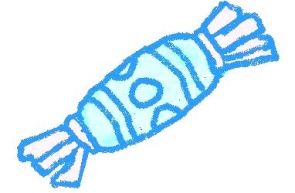 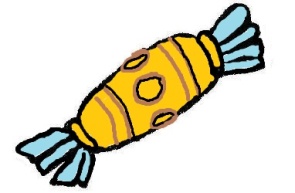 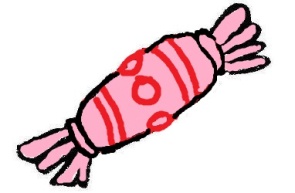 Записујемо :  
  1 + 3 =4
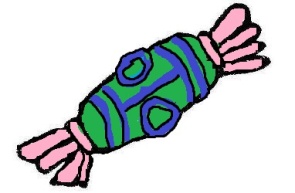 Читамо:
   Један  плус три једнако је 4
Знак = ( једнако )
ПОСЛЕ СВАКЕ РАЧУНСКЕ ОПЕРАЦИЈЕ
СТАВЉАМО,ПИШЕМО
ЗНАК =
1 + 1 = 2